Maksimalno dozvoljena ukupna težina 
kod mešalice za beton

Christoph Ressler
Udruženje prevoznika svežeg betona / GVTB
Austrija
Udruženje prevoznika svežeg betona - GVTB
Udruženje je osnovano 1979.
Članovi isključivo proizvođači svežeg betona
Članstvo je dobrovoljno
Članarina se obračunava prema broju fabrika i količine vozila
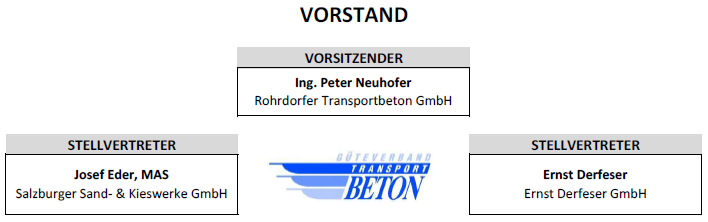 Organizaciona struktura
GVTB
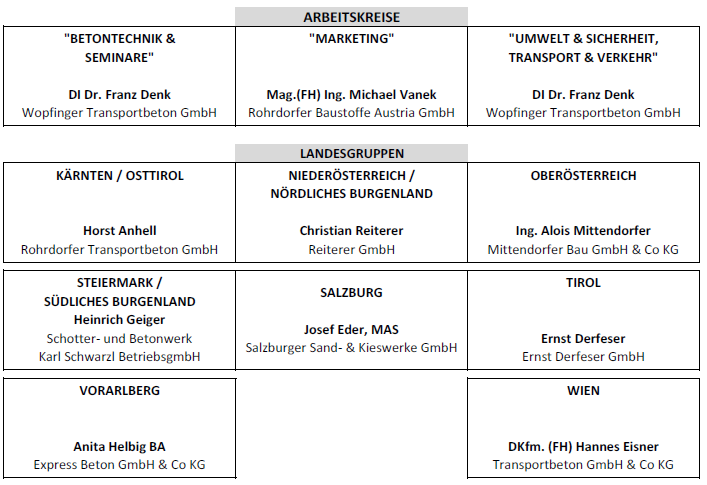 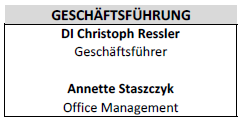 Članovi - GVTB
~ 110   preduzeća
~ 230   fabrika
~ 2100 zaposlenih lica
~ 1700 mešalica+
	pumpi za beton
~ 10 mil. m³ svežeg betona___
~ 90% tržišta
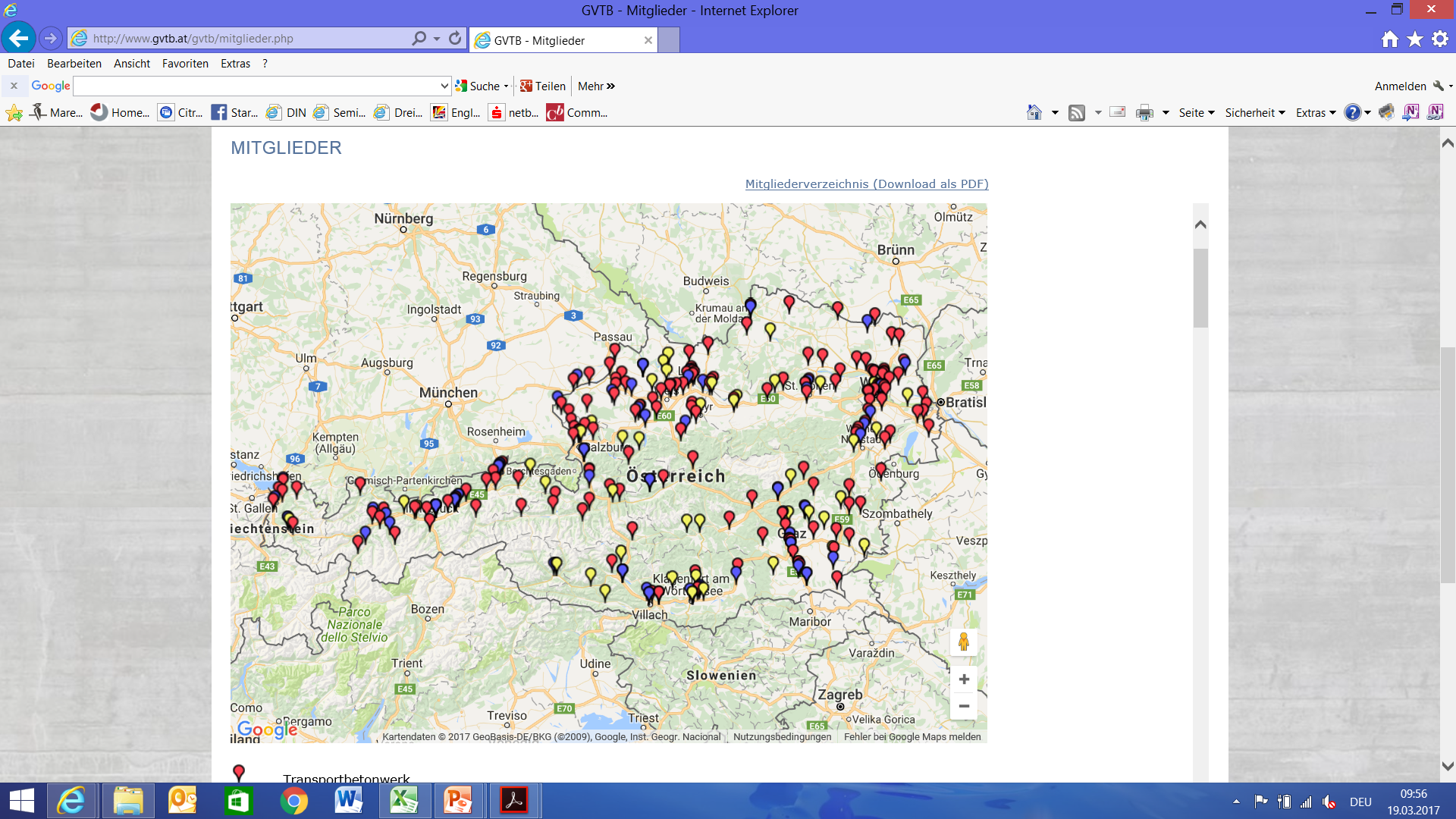 Aktivnosti Udruženja - GVTB
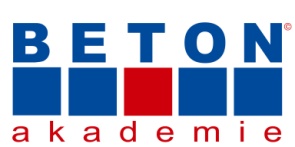 Edukacija i stručno usavršavanje
Standardizacija
Marketing
Podrška (saobraćaj, radno vreme,…)
Briga o članovima (sastanci, debate, konferencije,…)
ERMCO–Evropsko Udruženje proizvođača svežeg betona
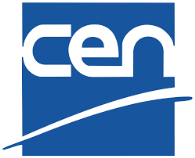 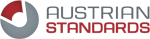 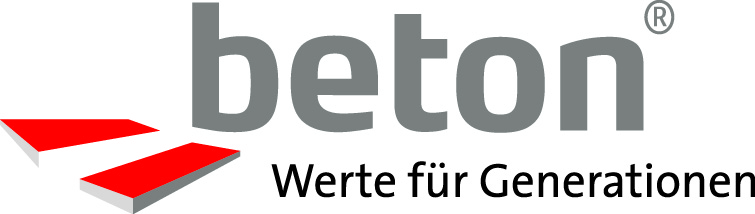 Tonaža – Dozvoljena ukupna težina
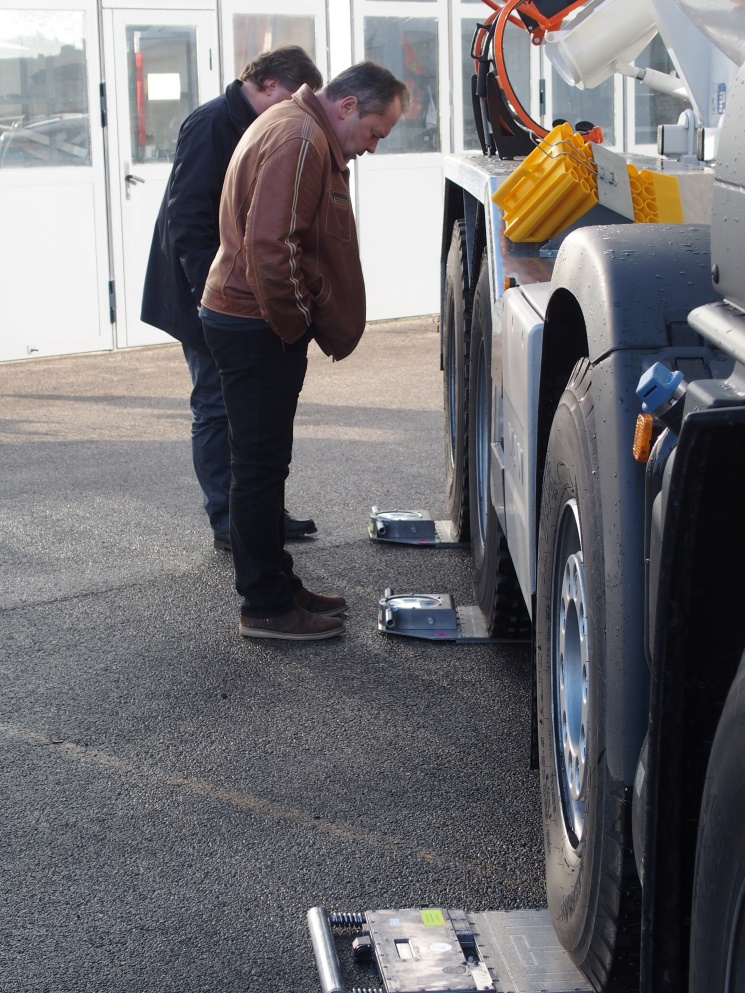 Polazna situacija u Austriji:

Mešalice sa 3 osovine…26t (~8%)
Mešalice sa 4 osovine…32t (~89%)
Mešalice sa 5 osovina…40t (~3%)
Problemi kod isporuke svežeg betona
Kvarljiva roba, rok za ugradnju 90/105 minuta!
Kratkoročne porudžbine, viškovi
Saobraćaj / zastoj / smetnje
Nemogućnost povratnih vožnji
Vozila imaju veću tehnički dozvoljenu ukupnu težinu (mešalice za beton sa 4 osovine 37 t ili 41 t)
Cilj
Povećanje dozvoljene ukupne težine kod mešalica za beton sa 4 osovine
Dozvoljena ukupna težina u Austriji do jula 2015.:
Mešalice za beton sa 4 osovine…32 t
Dozvoljena ukupna težina u Austriji od jula 2015.:
Mešalice za beton sa 4 osovine…36 t
Povećanje ukupne dozvoljene težine
Pripremni radovi
Argumenti u saradnji sa FVSK WKO*
Ekspertiza o mogućim efektima na putevima (TU Beč)
Analiza bezbednosti i rizika (TU Beč)
Politička podrška u saradnji sa FVSK 
	– Strukovna udruženja (WKO, sindikat)
	– Partije (portparol za saobraćaj)
	– Ministarstva (od nivoa ministra do službenika)
* Stručno udruženje keramičke industrije i prerade kamena pri Privrednoj komori Austrije
Povećanje ukupne dozvoljene težine
Pripremni radovi
Argumenti
Kvarljiva roba
Problemi kod isporuke (saobraćaj, zastoji, …)
Povećanje kontinuiteta isporuke – gradilišta
Nije moguć transport na šinama/železnicom
Mogućnost smanjenja vožnji / saobraćaja
Mnoga vozila imaju veću tehnički dozvoljenu ukupnu težinu
Izuzeci već postoje (drvna ind., cisterne za prevoz goriva,…)
Povećanje ukupne dozvoljene težine
Pripremni radovi
Ekspertiza o mogućim efektima na gornje slojeve puteva:
TU Beč, Prof. Ronald Blab
Različita scenarija: 36 t, 39 t, 41 t i delovanje na:

tehnički vek trajanja gornjeg sloja puteva (36 t: -0,32%)
troškove Agencija za planiranje i izgradnju puteva (36 t: +0,06%)
broj vožnji (36 t: -15,4%)
Povećanje ukupne dozvoljene težine
Pripremni radovi
Ekspertiza o analizi bezbednosti i rizika:
TU Beč, Prof. Ronald Blab
Scenario: povećanje 32 t  36 t i dejstva na

zaustavni put: uz isti metod obračunavanja zaustavnog puta 
dinamičko pomeranje osovinskog opterećenja: bez nedozvoljenih din. Pomeranja osovinskog opterećenja
mogućnost prevrtanja: ne postoji povećana opasnost od prevrtanja
bezbednosne sisteme na putevima: nema potrebe za izmenama i investicijama
Povećanje ukupne dozvoljene težine
Pripremni radovi
Politička podrška:
– Strukovna udruženja (WKO, sindikat)
	WKO: zahtev za povećanjem na 35 t od 2007.g.
	Sindikat: podrška kod sprovođenja
	– Partije (portparol za saobraćaj)
		lični razgovori sa portparolima za saobraćaj/u Parlamentu
	– Ministarstva (od nivoa ministra do službenika)
		Povezivanje ključnih pozicija sve do nivoa ministra
Povećanje ukupne dozvoljene težine
Implementacija u zakonske okvire
Izmena Zakona na NACIONALNOM nivou
2 mogućnosti za izmenu zakona u Austriji:
– Novi Zakon
	preko ministarstava
– Inicijativni zahtev
		putem posebnog zahteva koji je podržan od strane barem 5 predstavnika u Parlamentu
Povećanje ukupne dozvoljene težine
Implementacija u zakonske okvire
Podnošenje inicijativnog zahteva
Saglasnost Parlamenta o obradi zahteva
Obrada od strane Odbora za saobraćaj
Podnošenje Zahteva za izmenu Nacionalnom savetu
Glasanje unutar Nacionalnog saveta
Glasanje unutar Gornjeg doma u Parlamentu
Potpisivanje od strane Predsednika države i objavljivanje
Povećanje ukupne dozvoljene težine
Implementacija u zakonske ok
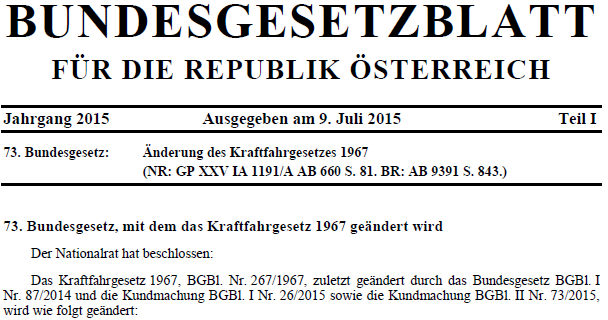 Podnošenje  
inicijativnog zahteva
(21.5.2015.)


Potpisivanje od strane
Predsednika države i 
Objavljiva izmene Zakona
(9.7.2015.)
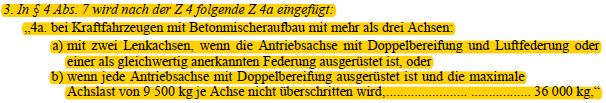 Povećanje ukupne dozvoljene težine
Tehnička realizacija
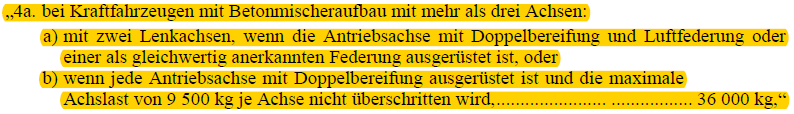 Zakonski okvirni uslovi:
nepromenjeno maks. opterećenje pojedinačnih osovina - 9,5 t po pogonskoj osovini
Nepromenjeno maks. opterećenje udvojenih osovina – 19 t 
maks. ukupna težina NOVA – 36 t
Povećanje ukupne dozvoljene težine
Tehnička realizacija
Postojeći vozni park:
 Promena registracije na 34 t do 35 t
 Ograničeno usled tehnički dozvoljenog osovinskog opterećenja prednjih osovina
	
	




		
		        9,5 t + 9,5 t   +   7,5 t + 7,5 t = 34 t
		         9,5 t + 9,5 t   +   8,0 t + 8,0 t = 35 t
			Problem raspodela osovinskog opterećenja!
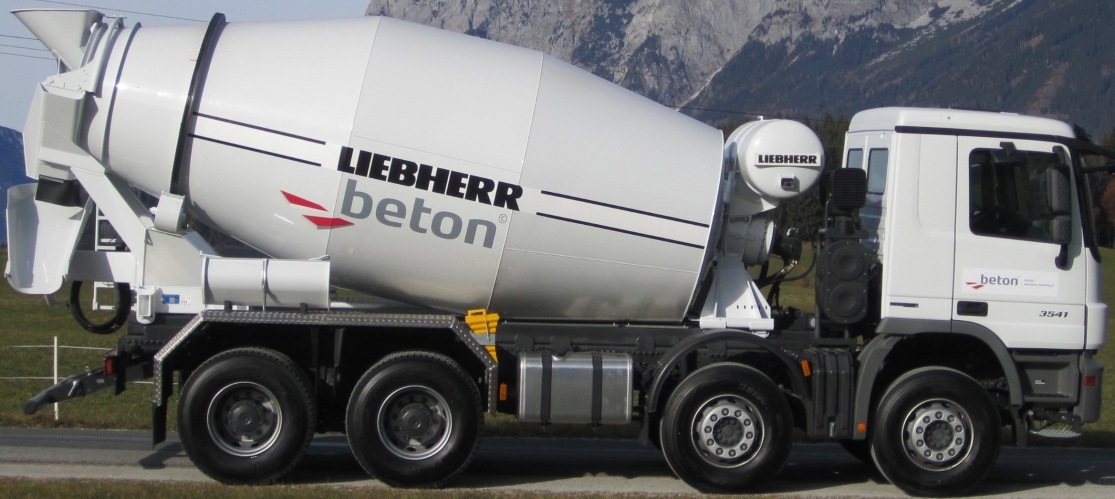 Povećanje ukupne dozvoljene težine
Tehnička realizacija
Nova registracija:
 Tipizacija na 36 t
 Potrebna je izmena konfiguracije!


	
	




		
		    9,5 t + 9,5 t     +     8,5 t + 8,5 t = 36 t
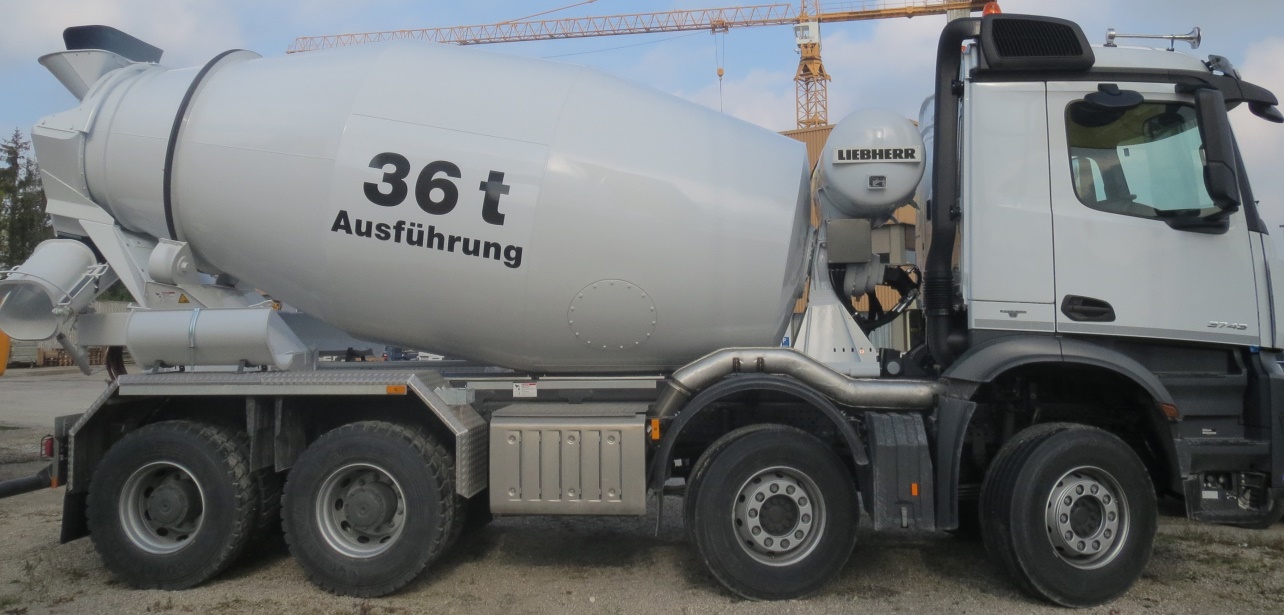 Povećanje ukupne dozvoljene težine
Tehnička realizacija
Stara konfiguracija – 32 t



Nova konfiguracija – 36 t:

Bubanj više u napred 
Prednje osovine barem 8,5 t
Nepromenjeno rastojanje između točkova
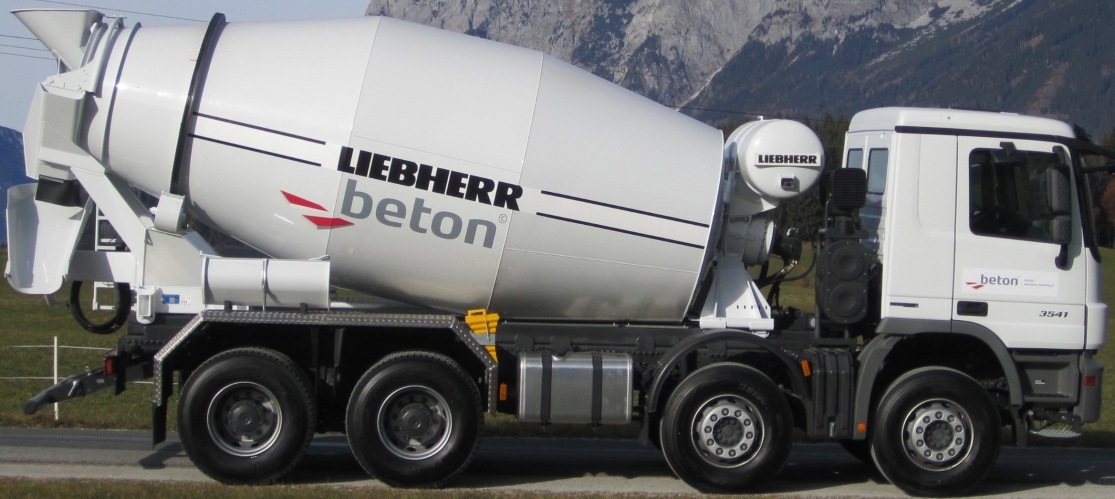 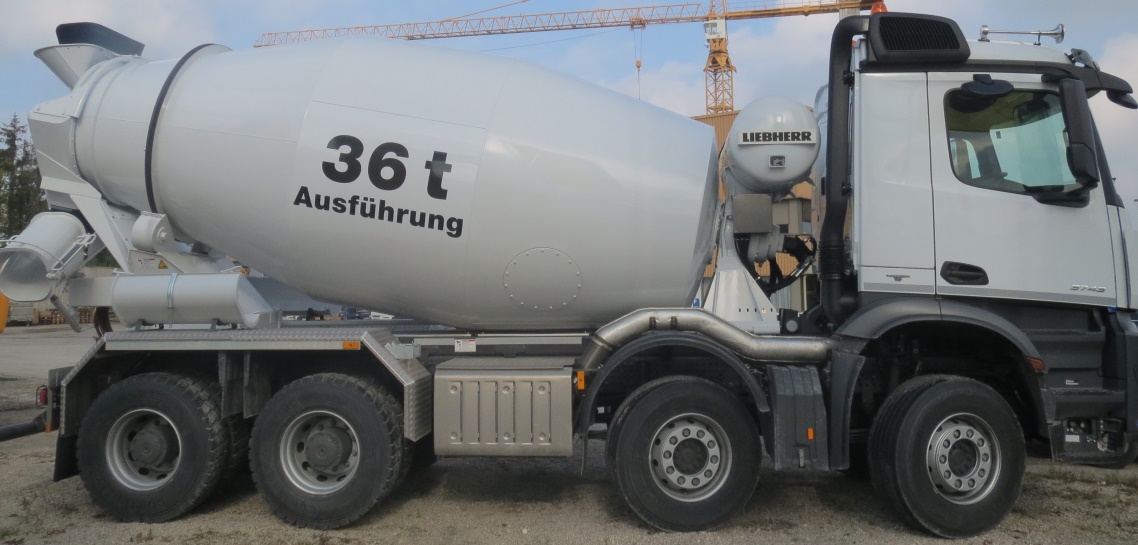 Povećanje ukupne dozvoljene težine
Tehnička realizacija
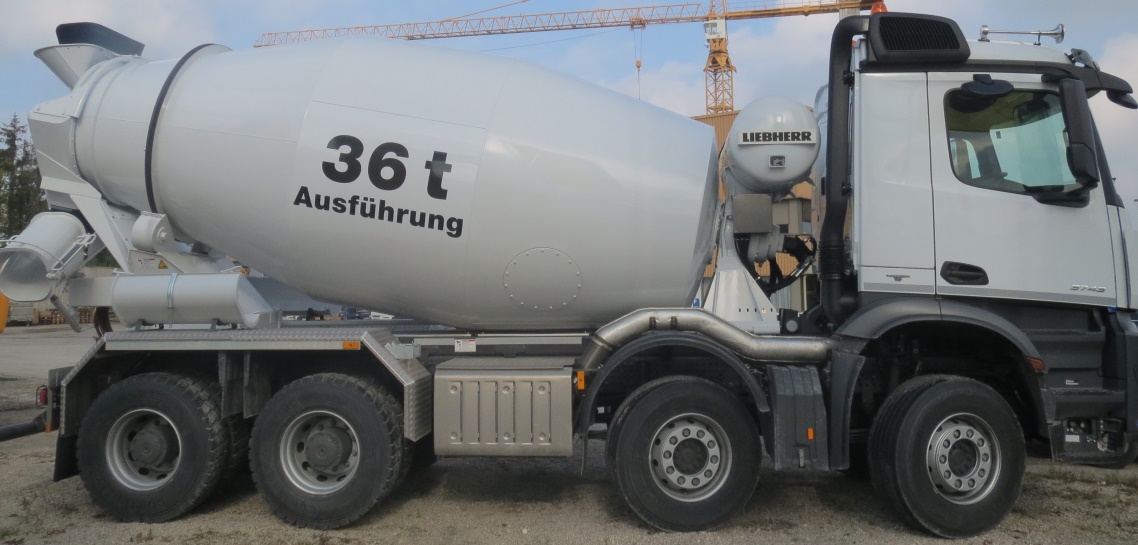 Efekti 36 t:
Brojne nove registracije (6 evra) – manja emisija 
Prosečna utovarenost oko +1,3m³ do +1,5m³
Manji broj vožnji oko -10% do -15%
Manje saobraćaja, manje buke,…
Bolja sigurnost kod snabdevanja gradilišta
Uspeh isključivo preko strukovnih udruženja  !
Ključne tačke za uspeh:
Interese pratiti preko strukovnih udruženja
Visoka prisutnost jedne branše
Dobra umreženost članova udruženja
Aktivna podrška od strane funkcionera i članova
Kontinuitet, upornost, izdržljivost


		Sve najbolje za
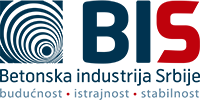